The Marshall Island
By: Victoria Vasquez, Gissel Zavala, Sheila Best,Tanazia Matthews, Lacey Morse
Difference between weather and climate
The  difference between weather and climate is a measurement of time. The weather are the  conditions of the atmosphere over a short period of time. Oppositely, the climate is how the atmosphere “behaves” over very long periods of time.
Causes of Climate Change
Human Factors
Putting too much carbon dioxide in the air 
Extracting and burning coal, oil, and gas
Cutting down trees
Burning forest
Natural Factors
Orbital Changes
Volcanic Eruptions
Variation in Solar Radiation
Movement of Crustal Plates
Causes of Climate Change cont’d.
Below is a graph displaying natural and human influences on Climate




Image from: EPA. (2016, December 27). Causes of Climate Change. Retrieved April 05, 2018, from https://19january2017snapshot.epa.gov/climate-change-science/causes-climate-change_.html
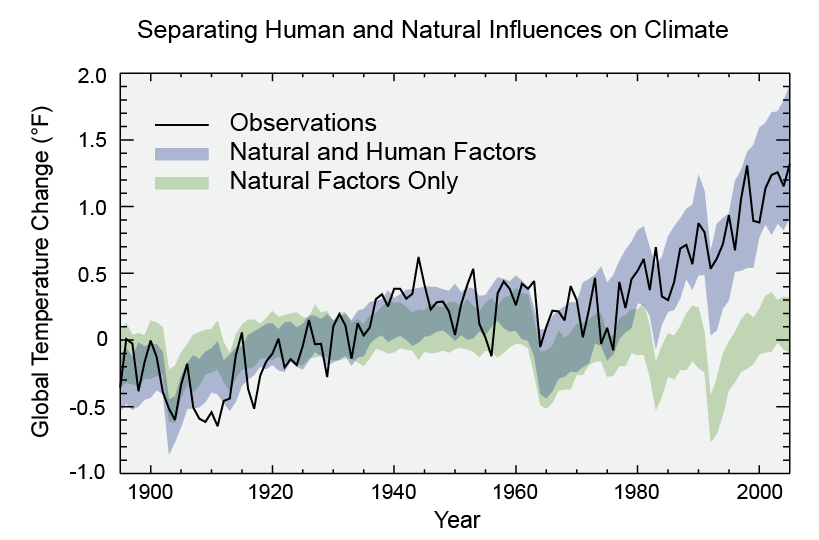 Effects of Climate Change
Intense heat
Loss of sea ice
Sea level rise
More frequent wildfires
Long period of drought in some regions and an increase in the number of regions
Duration and intensity of tropical storms
Insects outbreak and tree diseases; causing a widespread of tree die-offs
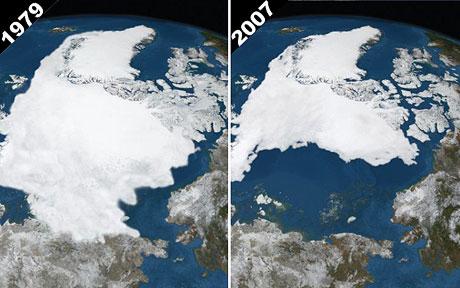 Time frame of rising sea levels between the years 1945-2010
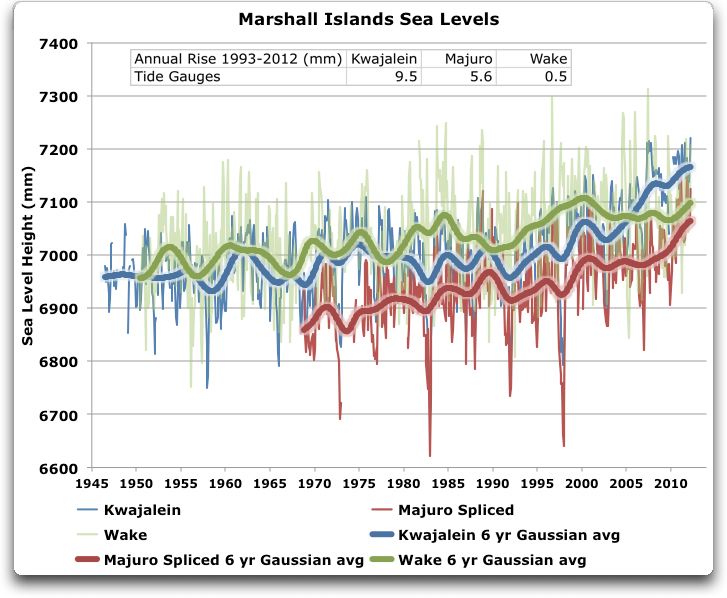 All available tidal records extend to the present, Marshall Islands. Heavy lines show 6 year centered Gaussian averages of the data.
Impacts of rising sea levels
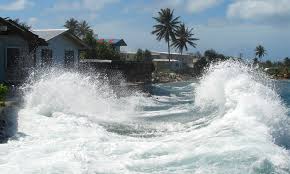 Impacts  
Destructive erosion 
Wetland flooding 
Aquaphor and agricultural soil contamination 
Lost habitat for fish, birds, and plants 
Increases impacts of storm
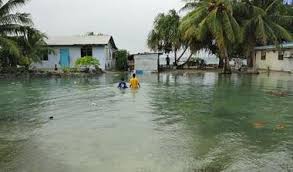 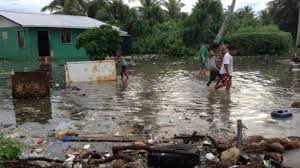 Effects of Air Quality
Smog, which is formed when industrial emissions from power plants, factories, cars, and other sources react with heat and sunlight in the atmosphere.
Carbon Dioxide and Greenhouse gases are the main pollutant affecting air quality.
Sulfur dioxide- A component of smog, it is a primary meaning it emitted directly from a source (ie: Volcanic eruptions)
Air Pollution
-Outdoor air pollution is a mix of chemicals, particulate matter, and biological materials that react with each other to form tiny hazardous particles. It contributes to breathing problems, chronic diseases, increased hospitalization, and premature mortality. 
particulate matter (PM)
ozone (O3) 
nitrogen dioxide (NO2) and 
sulfur dioxide (SO2)
Carbon Dioxide (CO2)
The impact of Climate change on Marshall Islands
Rising sea levels which are starting to cover parts of the Island

Severe drought problems

Extremely reliant on consistent rainfall for its water supply

Received only a quarter of its usual rainfall during November to February Period.
References
CSI. (n.d.). Causes of Climate Change. Retrieved April 04, 2018, from http://www.ces.fau.edu/nasa/module-4/causes-2.php
n.a. (2018, April 4). The consequences of climate change. Retrieved from NASA: https://climate.nasa.gov/effects/
Sea level rise causes, effects, and solutions you ought to know. Retrieved April 04, 2018 https://helpsavenature.com/sea-level-rise-causes-effects-potential-solutions
Understanding Sea level. Retrived April 04, 2018 https://sealevel.nasa.gov/understanding-sea-level/causes/local-effects
Global Climate Change. Retrieved April 04, 2018 https://climate.nasa.gov/vital-signs/sea-level
Country Health Advice Retrieved April 04, 2018 https://www.iamat.org/country/marshall-islands/risk/air-pollution 
Science Direct 2018 Retrieved April 04, 2018 https://www.sciencedirect.com/science/article/pii/S0016706106001650 
WHO 2018 Retrieved April 04, 2018  http://www.who.int/mediacentre/factsheets/fs313/en/